Figure 3. EM48 immunostaining reveals diffuse nuclear staining and intranuclear inclusion formation in the striatum of ...
Hum Mol Genet, Volume 17, Issue 20, 15 October 2008, Pages 3095–3104, https://doi.org/10.1093/hmg/ddn206
The content of this slide may be subject to copyright: please see the slide notes for details.
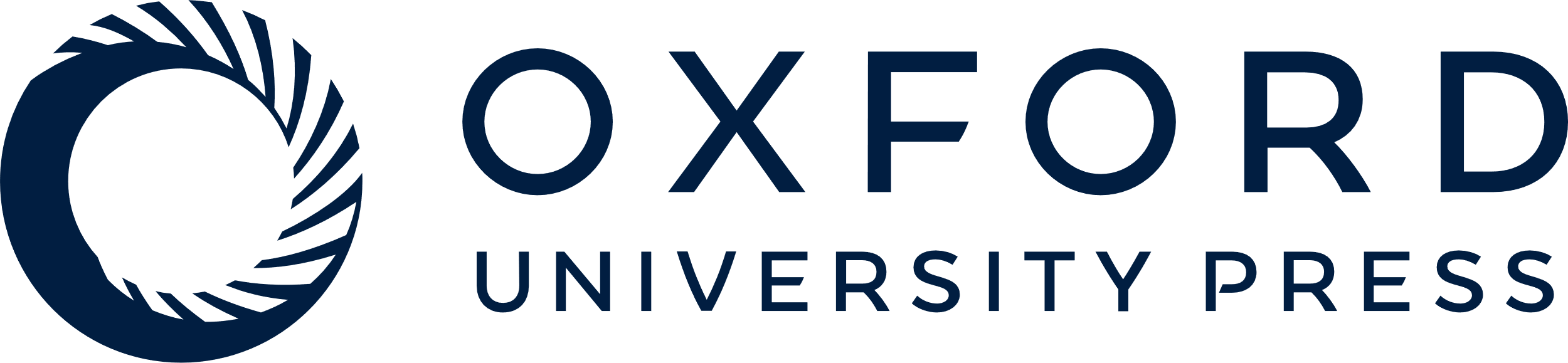 [Speaker Notes: Figure 3. EM48 immunostaining reveals diffuse nuclear staining and intranuclear inclusion formation in the striatum of DE5 mice. (A) Diffuse nuclear EM48 staining is observed in striatal neurons of DE5 mice by 2 months of age. (B–E) EM48-positive staining and inclusion formation is seen in the striatum of 22-month-old DE5 mice (C) but not in neocortex (E) or age-matched non-transgenic striatum (B) or neocortex (D). (F) Inclusion formation is also observed in DE5 cerebellar Purkinje cells. Scale bars are 30 µm in (A)–(E) and 45 µm in (F).


Unless provided in the caption above, the following copyright applies to the content of this slide: © The Author 2008. Published by Oxford University Press. All rights reserved. For Permissions, please email: journals.permissions@oxfordjournals.org]